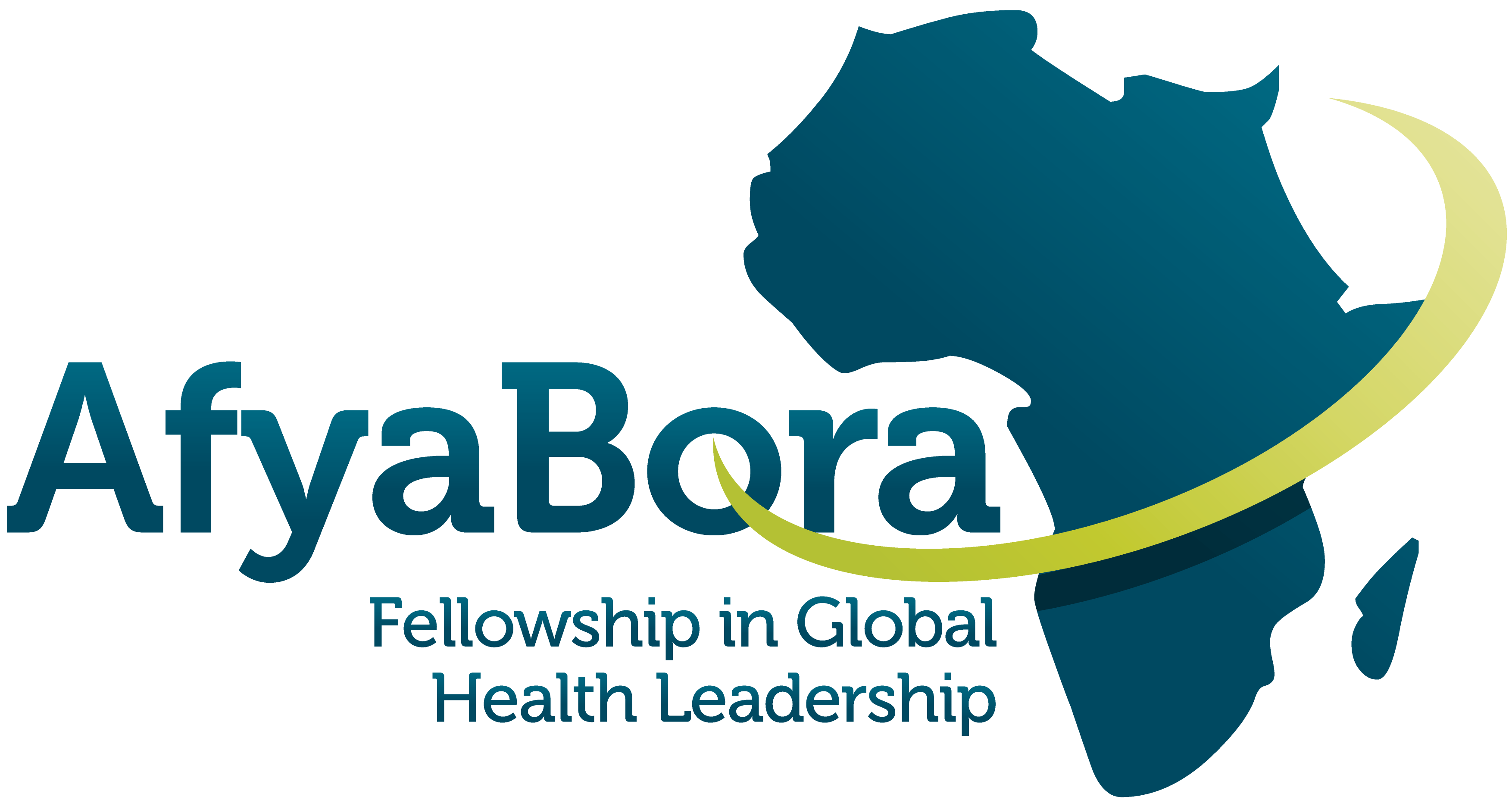 Roles and Responsibilities of Mentors
1
Mentoring
A strong mentoring program is essential to success of the fellowship and will build capacity within partner institutions and at attachment sites

What is mentorship?
"Mentoring is a process for the informal transmission of knowledge, social capital, and the psychosocial support perceived by the recipient as relevant to work, career, or professional development" (Bozeman, Feeney, 2007)
Definitions
Mentor: A trusted guide, confidante, champion, parent substitute

Mentor can put the situation in perspective, offer feedback, serve as a sounding board, and identify resources 

Types of Mentors
 Research or scholarly mentors
 Career mentors
 Co-mentors

 Mentee: Apprentice, Learner
Afya Bora Fellowship Team Approach
Each trainee will be supervised by a team of mentors throughout fellowship 

Primary Mentor selected from Afya Bora Working group

Other 2-3 mentors chosen by Primary Mentor from
Eight Consortium institutions
Participating non-academic entities
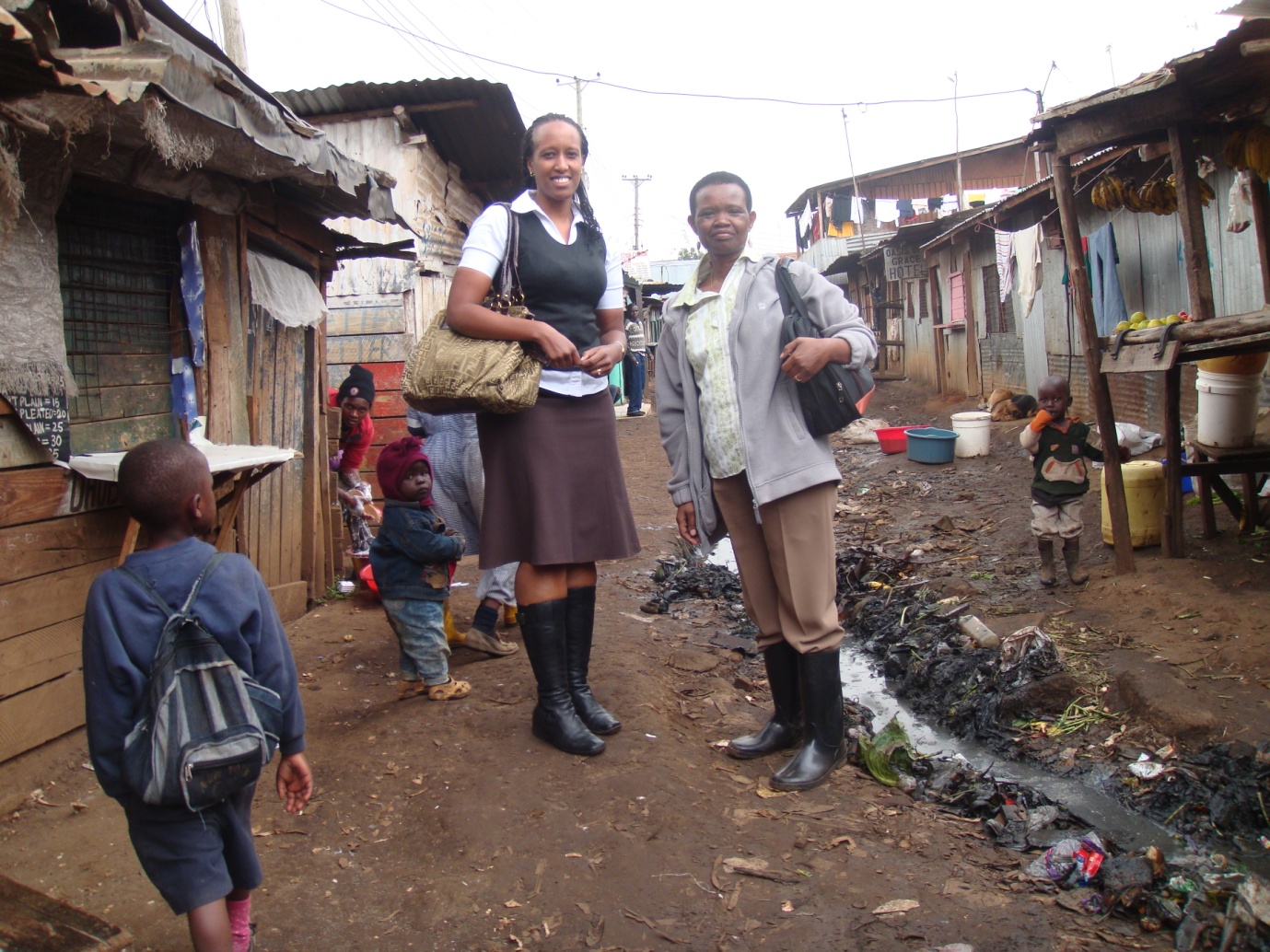 Roles of Team Members
Primary Mentor is responsible for all aspects of the Fellow’s experience during the Fellowship.  
Must address any problems that arise during the Fellowship and intervene and/or alert ABC leadership
Attachment Site Mentor(s) will ensure the mentee’s successful learning from and contribution to their attachment site project experience.  
Available for day-to-day issues
Other Team Member(s) provide expertise in project area or career-path
Responsibility of the Team
Overall: 
Assist in establishing an agenda for Fellow in working toward professional development goals 
Provide necessary support to Fellow to achieve Fellowship objectives, personal goals and gain insight into the realities of building a successful career

Meetings will be weekly with Primary mentor and monthly with entire team

Attachment Site Mentors will meet weekly or more frequently with Fellows
Responsibility of the Team
Team will advocate for Fellow and ensure adequate guidance during attachment site rotations

Mentor Team will advise on:
Trainee’s research project
Individualized career planning
Career development
Post-fellowship employment
Post-fellowship continuing education

Primary mentor will compile overall evaluation of fellow at end of program
Meeting Schedule for Fellows
Weekly meetings with Primary ABC mentor

At least weekly meetings with Primary Attachment Site mentor

Monthly meetings with Mentoring Team
Includes Primary ABC mentor, Primary Attachment Site mentor, Other mentors on mentoring team
Meeting Format
Agenda for all meetings to be set by Fellow

Mentors should bring agenda items to be added to meeting agenda at start of meeting 

We are encouraging fellows to use forms and sample agenda provided to them

Duration and venue of meetings will vary and should be determined well ahead of meeting
Mentoring Handbook & Forms
Mentoring Handbook

Mentoring Forms
Mentoring Guidelines
Mentee Goals
Mentoring Session Agenda

Evaluation Forms
Mentee 
Mentor

**Feedback is appreciated
Thank you!
Questions?